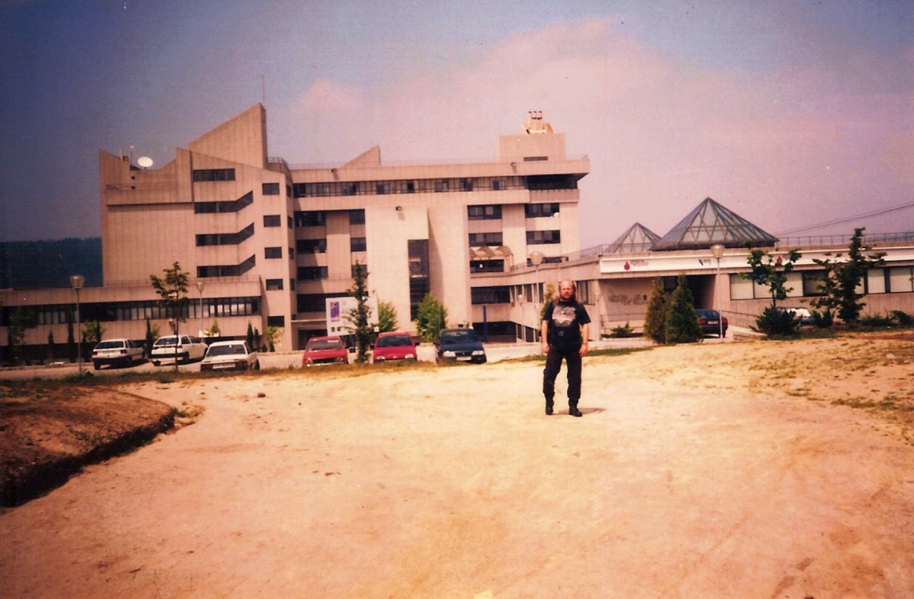 Restaurante da Universidade de Compostela
Problemas envolvendo
associações de bombas
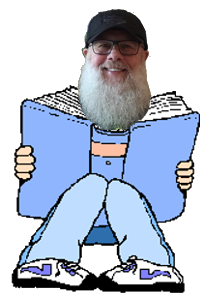 Uma instalação de bombeamento transporta um fluido com viscosidade menor que 20 mm²/s e tem a sua CCI representada pela equação:
com a vazão em m³/s e a carga do sistema em m, isto para todas as possibilidades de funcionamento das bombas idênticas que se encontram na casa de máquina.
Conhecendo os dados para obtenção das curvas HB = f(Q) e hB = f(Q), pede-se determinar a vazão, a carga manométrica, o rendimento e a potência mecânica para:
o uso de uma única bomba;
o uso da associação em série das duas bombas idênticas;
O uso da associação em paralelo das duas bombas idênticas.
Dado:
PARA TRAÇAR A CURVA DA ASSOCIAÇÃO LEMBRAMOS QUE A ASSOCIAÇÃO EM SÉRIE PARA BOMBAS IGUAIS, TEMOS:
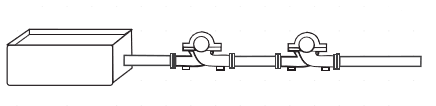 Vamos obter a equação da CCI com unidades homólogas as obtivas para a curva da bomba e da associação em série da bomba, isto para que possamos achar o ponto de trabalho!
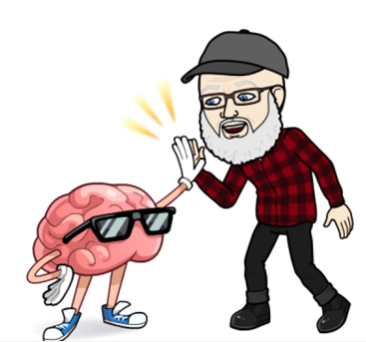 Precisamos considerar a vazão em m³/h!
PROVANDO PELO EXCELL
BOMBA OPERANDO ISOLADAMENTE
Obtendo o ponto de trabalho para a bomba operando isoladamente e associação de duas bombas idênticas.
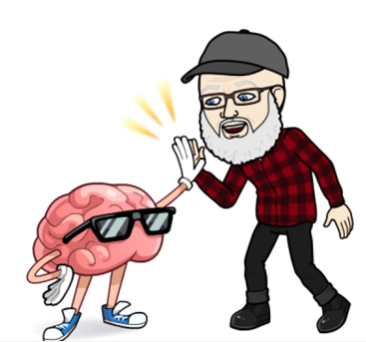 É só igualar as equações da CCI com a respectiva da(s) bomba(s).
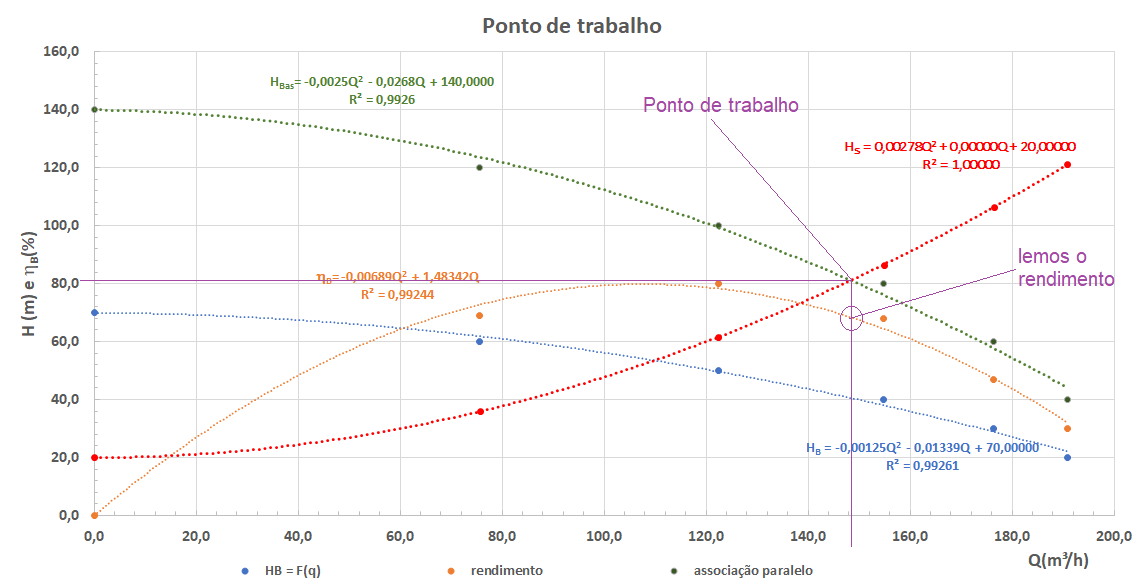 Agora a associação de duas bombas idênticas.
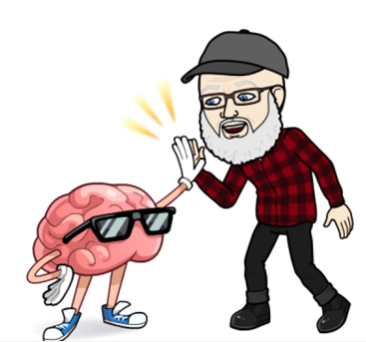 Para aprender fazendo, resolvam o item c, que é a associação em paralelo.
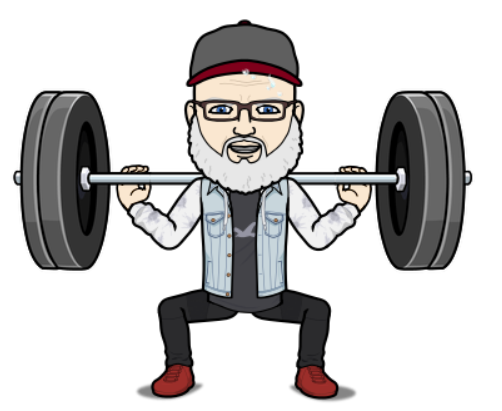 Vamos aplicar o que estudamos no vídeo:
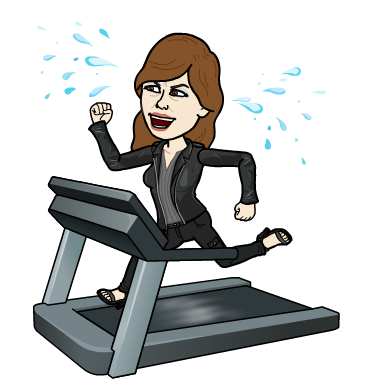 Solução do problema de associação paralelo de bombas
https://youtu.be/fT_O1eNptdY
Uma bomba centrífuga com 3500 rpm apresenta as seguintes equações características de 
carga manométrica e rendimento:
Pede-se determinar:

 a equação de HBap = f(Qap) considerando a associação paralelo de duas bombas idênticas à descrita no enunciado;
 a equação de HBas = f(Qas) considerando a associação série de duas bombas idênticas à descrita no enunciado; 
 as equações de HB = f(Q) e hB = f(Q) quando a rotação da bomba for alterada para 1750 rpm.
Vamos iniciar obtendo a equação para associação paralelo das duas bombas idênticas.
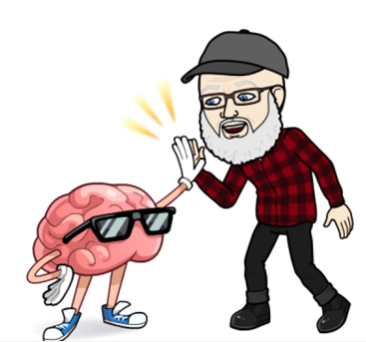 É só lembrar que Qap = Q/2.
Agora obtemos a equação para associação série das duas bombas idênticas.
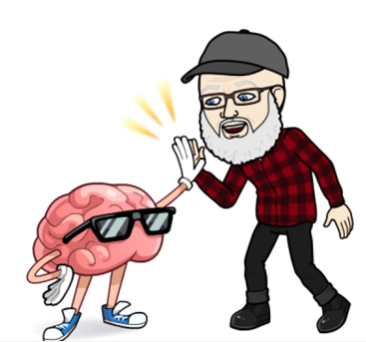 É só lembrar que HBas = 2 * HB.
Vamos obter as curvas para a rotação de 1750 rpm (protótipo) conhecidas as curvas de 3500 rpm (modelo).
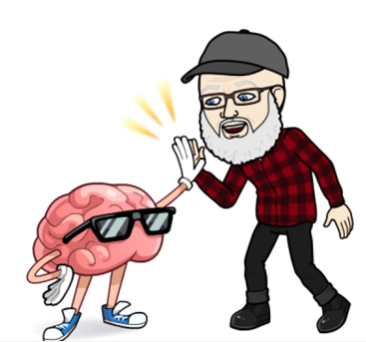 É só impor as condições de semelhança